IMS-TSA
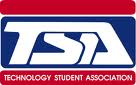 The Technology Student Association, known as TSA, is a national and state organization for elementary, middle school, and high school students who are presently enrolled in or have completed a technology education program.
Purposes of TSA
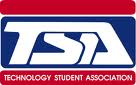 Provides opportunities for LEADERSHIP
Promotes TECHNOLOGY EDUCATION
Increases KNOWLEDGE
Inspires RESPECT
Encourages scholastic MOTIVATION
Assists in making CAREER CHOICES
PA-TSA Regions
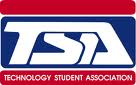 2014 Regional Conference
Tuesday, January 14, 2014
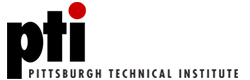 2013-14 Middle School EventsRegionals
Career Prep 
Challenging Technology Issues
Dragster
Environmental Focus 
Essays on Technology
Flight
Prepared Speech
Problem Solving 
System Control Technology 
Structural Model
Tech Bowl
Video Game Design
Website Design
PA-TSA Biomedical Research Essay Contest
2012-13 Middle School EventsRegionals
And…
PA-TSA CAD
Communication Challenge 
Community Service Video 
Digital Photography 
Go Green Manufacturing 
Inventions and Innovations 
Medical Technology Issues 
Technical Design 
Transportation Systems 
PA Safety Illustration (Computer) 
STEM Animation (Replaces Multimedia Production)
Electrical Applications
2013-14 State Conference
Seven Springs Resort
Champion, PA
April 9-12, 2014
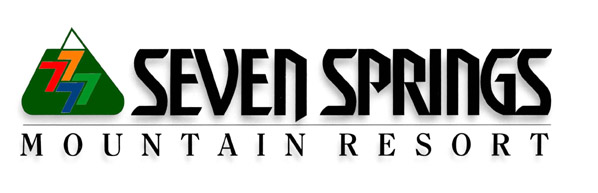 2013-14 Middle School EventsStates
All events offered at Regionals plus…

Agriculture and Biotechnology Issues 
Career Prep  
Chapter Team   
Electronic Gaming
Global Manufacturing
Leadership Strategies 
Multimedia Production
Robot TOBOR 
System Control Technology 
Techno Talk  
ZAP IT! Electrical Applications
2013-14 Middle School EventsStates
AND…

PA – Delta Dart Glider
PA – Digital Photography
PA – Digital Video Challenge
PA – Material Processes
PA – Mechanical Challenge
PA – Stencil Logo Design
Commitment
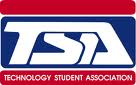 Wednesday activity period

Occasional after school sessions (closer to conference)

Participation in at least 3 events at Regional Conference (1 being an on-site activity)
Becoming a Member
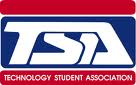 A membership fee of $50.00 is required.

This fee covers: 
Registration at the regional conference (January, PTI )
Transportation to the regional conference
Chapter registration at the state and national levels
Some materials

Finalists in the regional competition will have the opportunity to compete in the statewide competition at Seven Springs in April.  If you wish to participate, the additional cost will be approximately $350.  This amount covers registration, meals and accommodations at the resort.
Find out more info about TSA at:
www.patsa.org
(PA’s Website)
www.tsaweb.org
(National Website)